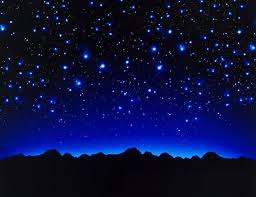 DINÁMICA DE LA FE EN LA CELEBRACIÓN LITÚRGICA
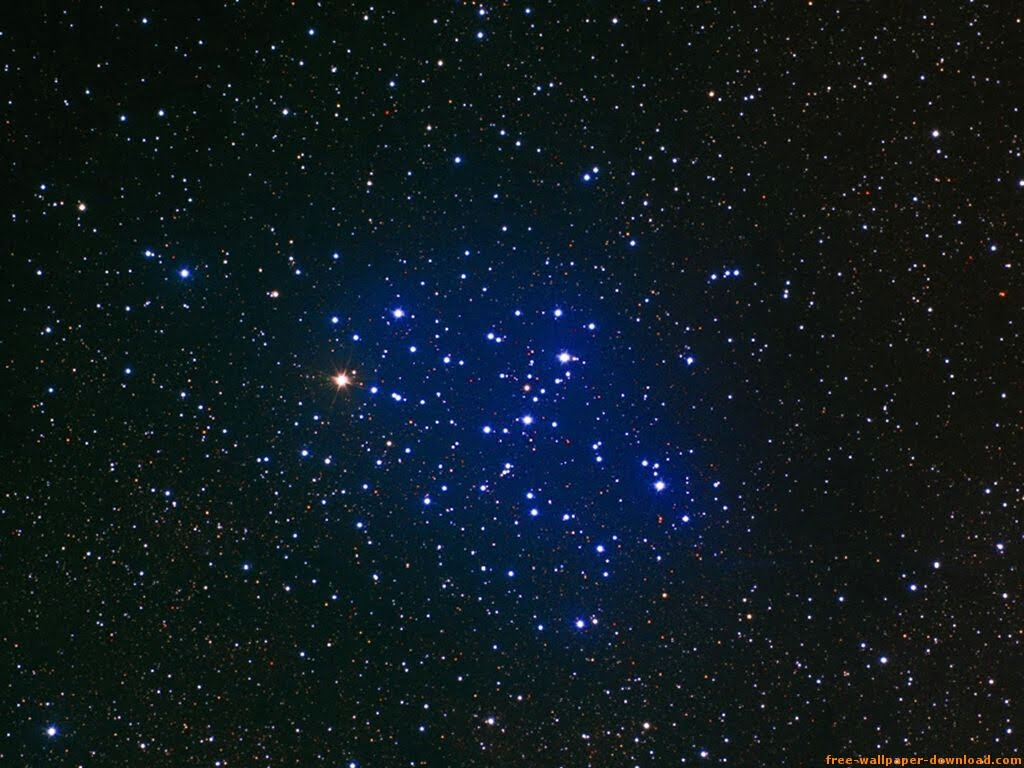 Lex orandi, ( profética)
lex credendi, ( litúrgica) 
lex vivendi y ( social )
lex comunicandi 
( comunión-misión)
son los cuatro conceptos analizados en el presente artículo.
Estos engloban todas las dimensiones de la fe del creyente (fe confesada, fe celebrada, fe vivida y fe comunicada) y marcan la dinámica interrelacional de la fe en la celebración litúrgica.
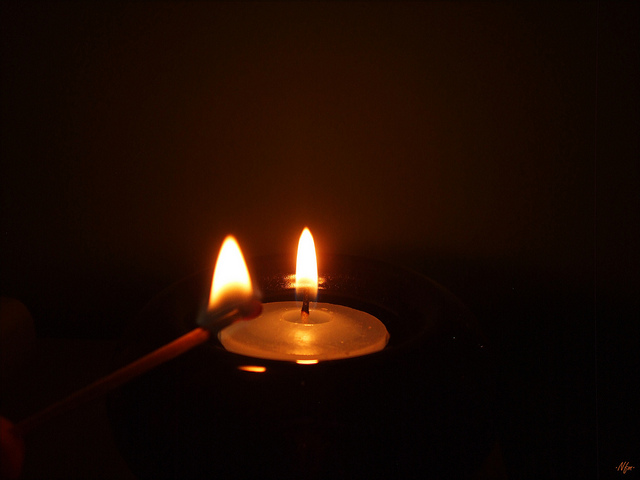 Siendo la liturgia un centro o lugar privilegiado en el que la fe se “pone al vivo” es preciso redescubrir la dinámica de una fe:
.
FE 
EN 
VIVO
que comienza en el encuentro evangelizador con la Iglesia, 
se explica en los contenidos teológico catequéticos, 
se condensa en las formas y ritos de la celebración, 
se realiza en los compromisos concretos de la vida, y
 tiende a comunicarse de nuevo en dinámica evangelizadora.
.
FE 
EN 
VIVO
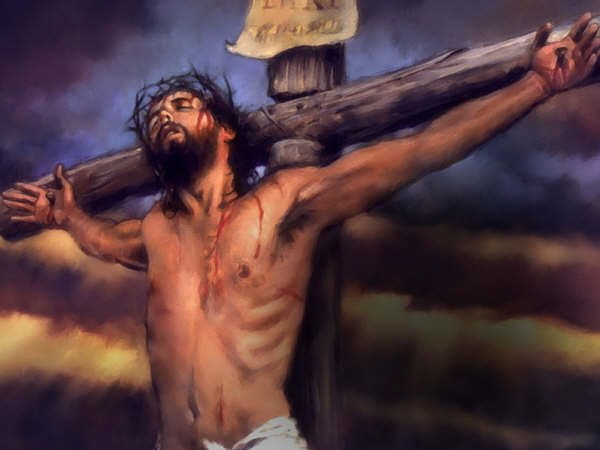 LA TOTALIDAD DE LO  CRISTIANO
La verdad plena de la vida y la misión cristianas consiste en
de todas y cada una de 
ellas, según situaciones y necesidades.
Sólo puede ser verdadera cuando
lo litúrgico-sacramental no es solo un «lugar teológico», sino sobre todo la categoría ( =modo) teológica desde la que es posible y necesario explicar la totalidad de lo cristiano, es decir, de los contenidos teológicos fundamentales: desde la antropología, la teología fundamental, el misterio de Dios, la cristología, la eclesiología, las diversas realidades sacramentales, la moral y la pastoral.
Se trata de la aplicación del «método sacramental», como principio hermeneútico de la totalidad teológica  . 
Para ello es necesario que admitamos, desde el principio, la estructura sacramental de la revelación y de la historia salutis, lo que significa simplemente:
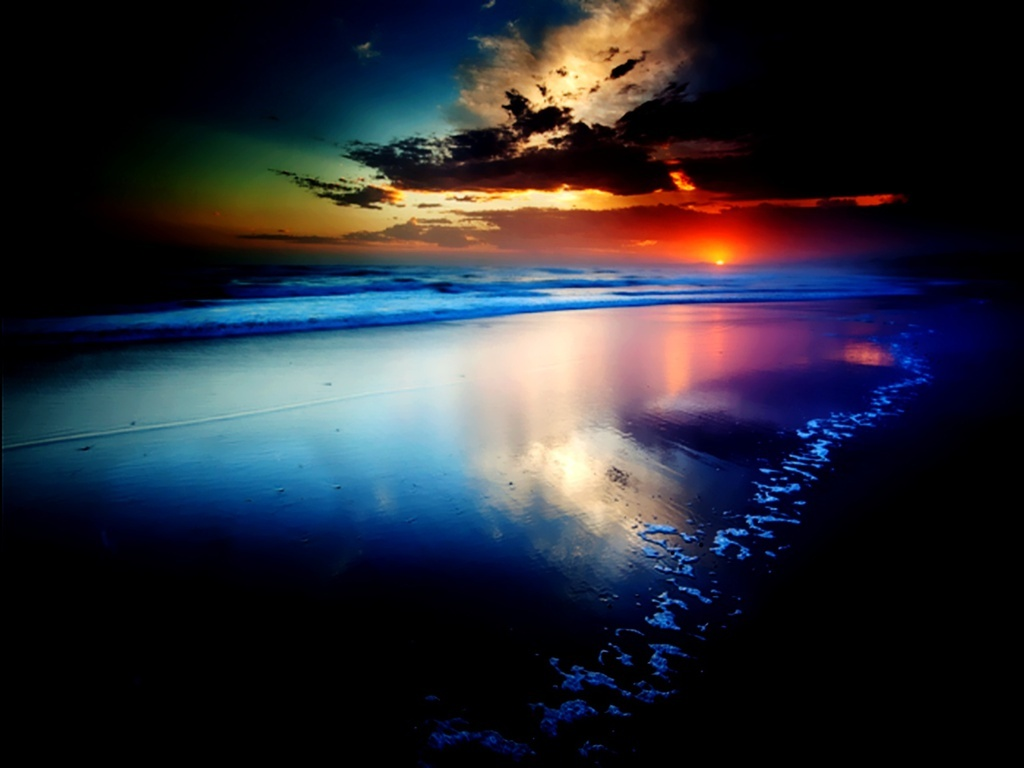 Ahora bien, ¿cuál es la aportación específica de la lex orandi a la lex credendi, de la liturgia a la teología?
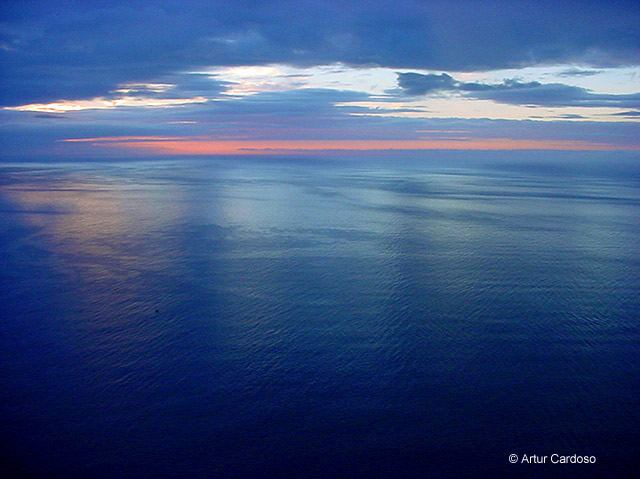 La liturgia aporta a la teología, 
no solo el contenido del misterio; 
sino también la presencia viva del mismo misterio, 
su representación actualizadora, 
la acción del mismo Cristo y de la Iglesia in actu, 
presencia y anticipo del eschaton.
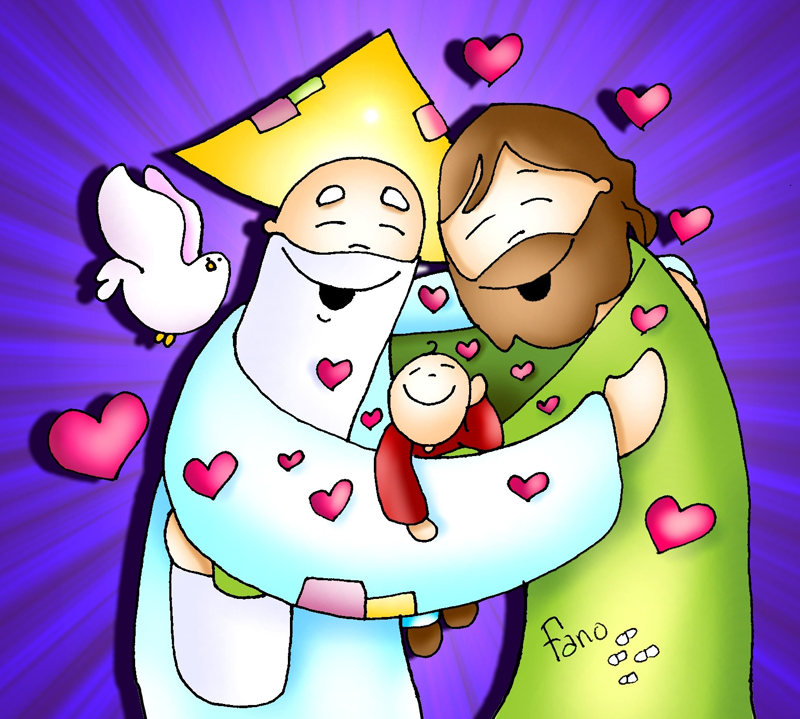 La liturgia, como dice Schmemann, es el único lugar de realización y experiencia del objeto escatológico.
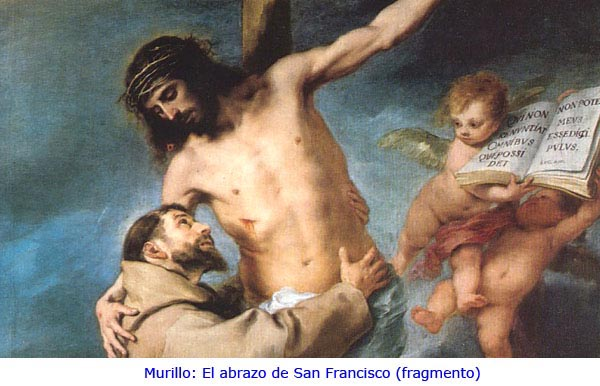 4. la contemplación y admiración estética;
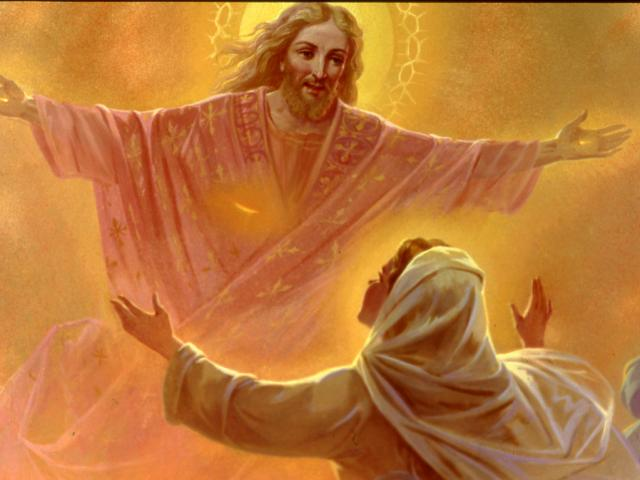 5. el gozo y la fiesta de un compartir la fe con diversas palabras, signos y gestos;
6. la síntesis simbólica de la vida
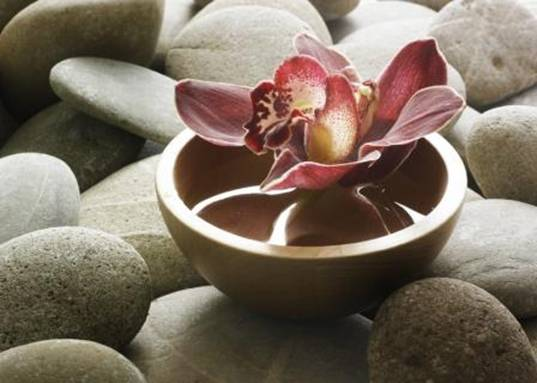 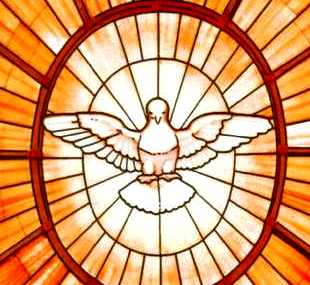 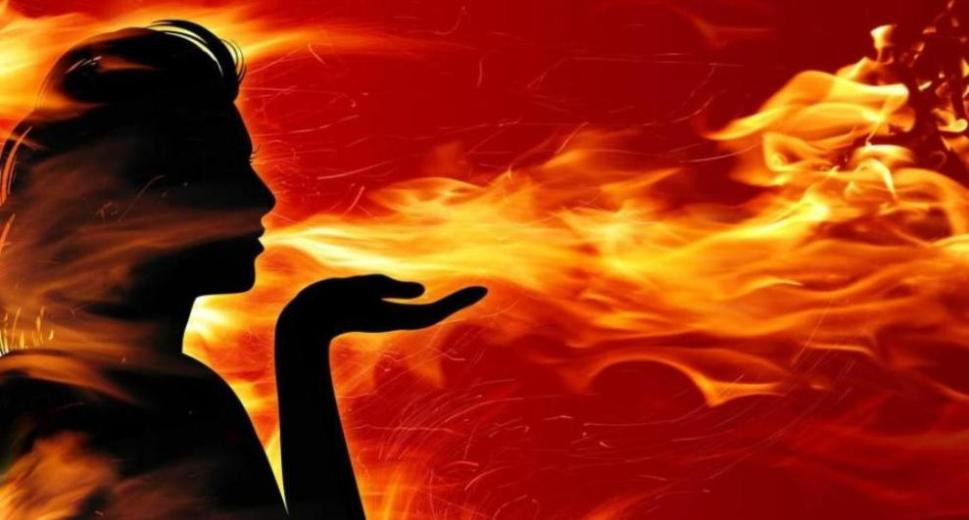 7. la expresión en palabra visible o rito verbal de la fe;
8. la concentración en lo fundamental no controvertido de dicha fe;
9. un lugar imprescindible para la determinación de la esencia teológica de la fe;
10. el testimonio fiel, permanente y vivo de la fe histórica de la Iglesia;
11. la crítica contra la posible violencia del logos teológico, del discurso racionalista o ilustracionista.
12. la presencia participativa y testificante de una comunidad que, con sus respuestas y gestos, con su participación activa y ministerial, con su palabra y testimonio se convierte en espacio hermeneútico ( interpretativo) vivo de la doctrina de la fe
Por todo ello, «el intellectus fidei está originariamente siempre en relación con la acción litúrgica de la Iglesia», y el splendor veritatis Dei encuentra un lugar privilegiado en la misma liturgia.
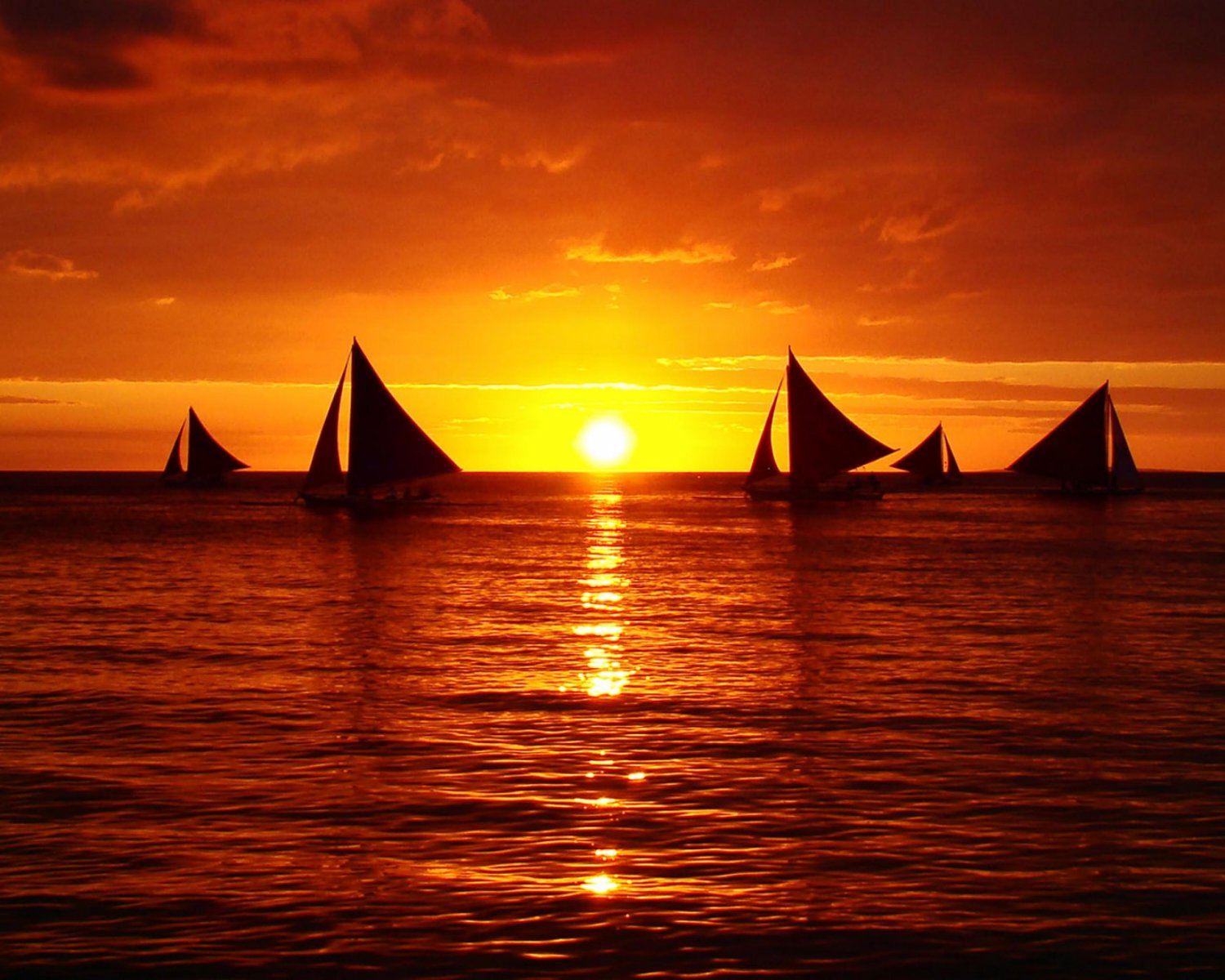 ¿Qué aporta la celebración litúrgica a la vida?
De la liturgia a la vida
Si la celebración asume nuestra vida en Cristo, también nos impulsa a transformar la vida en Cristo.
Celebramos porque vivimos en la fe y para llevar la fe a todos los momentos de la vida:
Vida 
cristiana
Por eso la Sacrosanctum Concilium definió la liturgia, sobre todo la Eucaristía, como «culmen fuente», no solo de la vida personal, sino también de la vida comunitaria y eclesial
APORTACIONES DE LA Sacramentum Caritatis
n. 11 figura transit in veritatem
71 Eficacia integradora del culto eucarístico
77  Espiritualidad y cultura eucarística
79  Eucaristía y fieles laicos
82  Eucaristía y 	transformación moral
84 Eucaristía y misión
85  Eucaristía y testimonio
89 Implicaciones sociales 	del Misterio eucarístico
n. 11 figura transit in veritatem
Él "nos atrae hacia sí". La conversión sustancial del pan y del vino en su Cuerpo y en su Sangre introduce en la creación el principio de un cambio radical, como una forma de "fisión nuclear", por usar una imagen bien conocida hoy por nosotros,
En física nuclear, la fisión es una reacción nuclear, lo que significa que tiene lugar en el núcleo atómico. La fisión ocurre cuando un núcleo pesado se divide en dos o más núcleos pequeños, además de algunos subproductos como neutrones libres, fotones (generalmente rayos gamma) y otros fragmentos del núcleo como partículas alfa (núcleos de helio) y beta (electrones y positrones de alta energía).
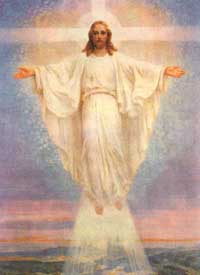 que se produce en lo más íntimo del ser; un cambio destinado a suscitar un proceso de transformación de la realidad, cuyo término último será la transfiguración del mundo entero, el momento en que Dios será todo para todos (Cf. I Co 15, 28) (n. I I).
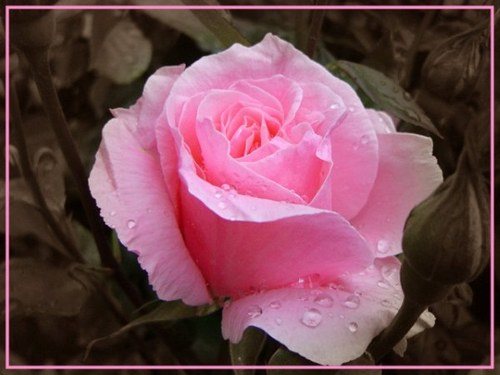 «El nuevo culto cristiano, dice, abarca todos los aspectos 
de la vida, transfigurándola» (núm. 71).
«Todo lo que hay de auténticamente humano -pensamientos, afectos, palabras y obras- encuentra en el sacramento de la Eucaristía la forma adecuada para ser vivido en plenitud» (núm. 71).
«Los fieles cristianos necesitan una comprensión más profunda de las relaciones entre la Eucaristía y la vida cotidiana ... La espiritualidad eucarística abarca la vida entera» (núms. 77 y 79).
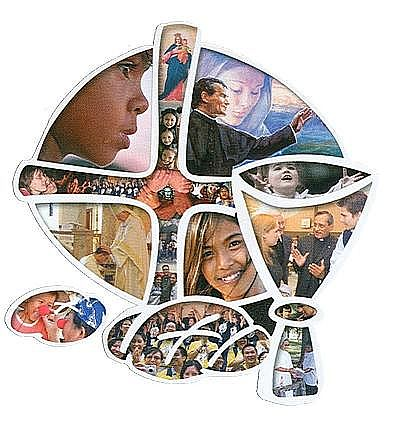 La misma «coherencia eucarística» conlleva una 
«transformación moral» en quienes en ella participan, así como ... el compromiso misionero y el testimonio en medio del mundo (núms. 82, 84 y 85), sobre todo a favor de la justicia y la paz (núm. 89).
«El alimento de la verdad, afirma, nos impulsa a denunciar las situaciones indignas del hombre, en las que a causa de la injusticia y la explotación se muere por falta de comida, y nos da nueva fuerza y ánimo para trabajar sin descanso en la construcción de la civilización del amor» (núm. 90).
la Eucaristía nos compromete en un uso más justo y respetuoso con el cosmos, ya que ella «proyecta una luz intensa sobre la historia humana y sobre todo el cosmos», como se expresa en la presentación de las ofrendas del pan y el vino (núm. 92).
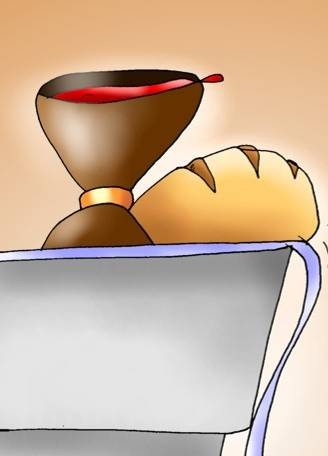 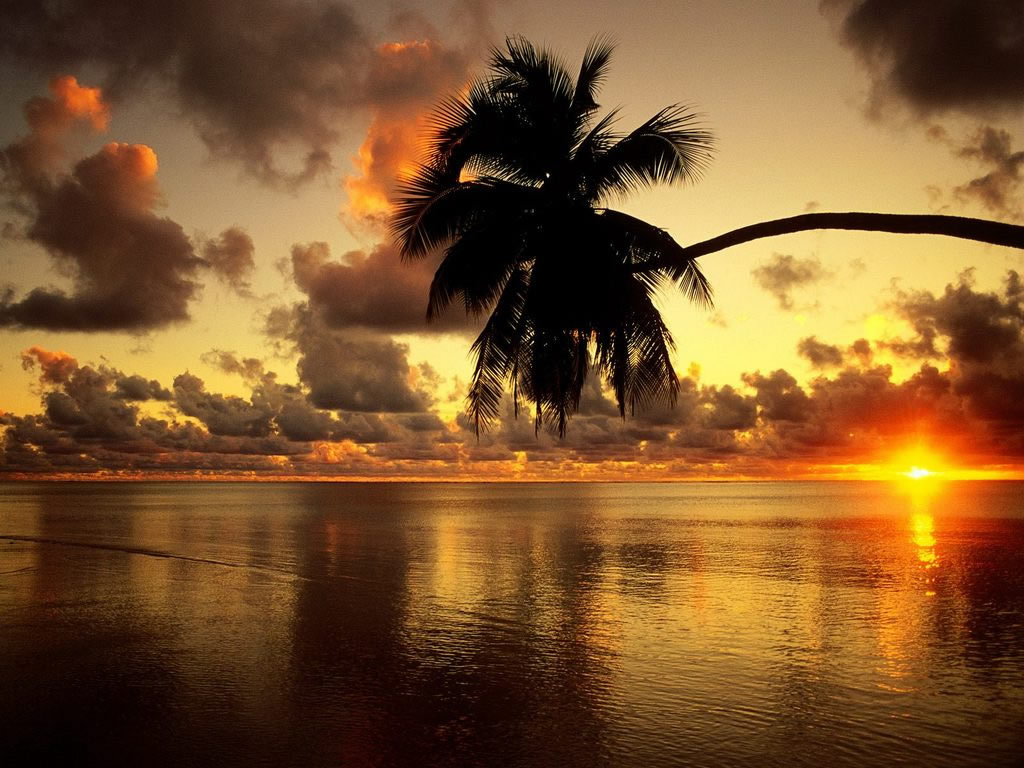 CONCLUSIÓN
la dinámica de la fe en la celebración es una dinámica interrelacionada con los diversos momentos en que la fe es confesada, celebrada, vivida y comunicada.
Ninguna acción del creyente queda al margen de la fe. Ningún acto de fe queda encerrado en sí mismo. Solo una fe «en circulación interdimensional operativa» puede ser una fe integral.
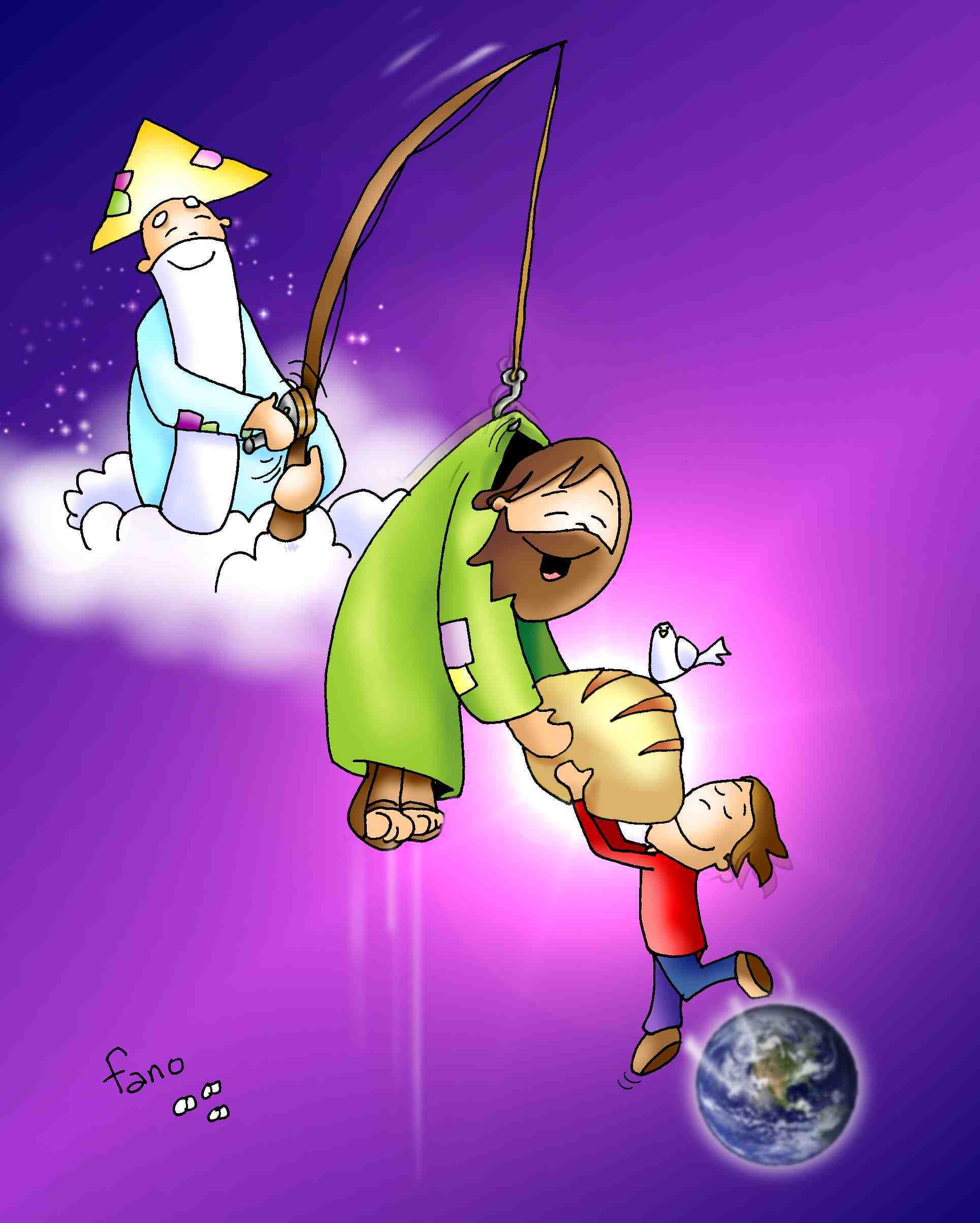 MUCHAS GRACIAS